CHÀO MỪNG CÁC EM ĐẾN VỚI TIẾT
...........
Giáo viên: ......................
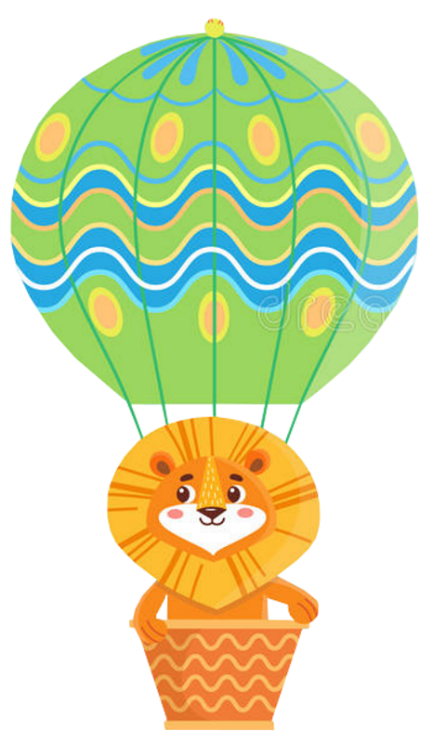 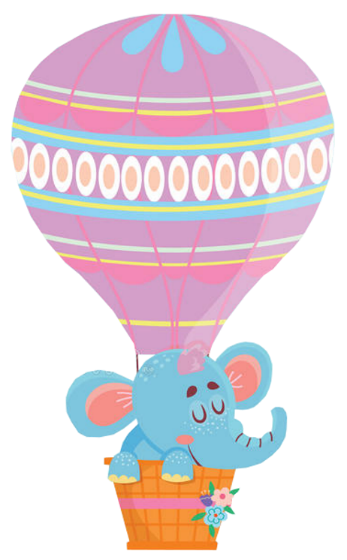 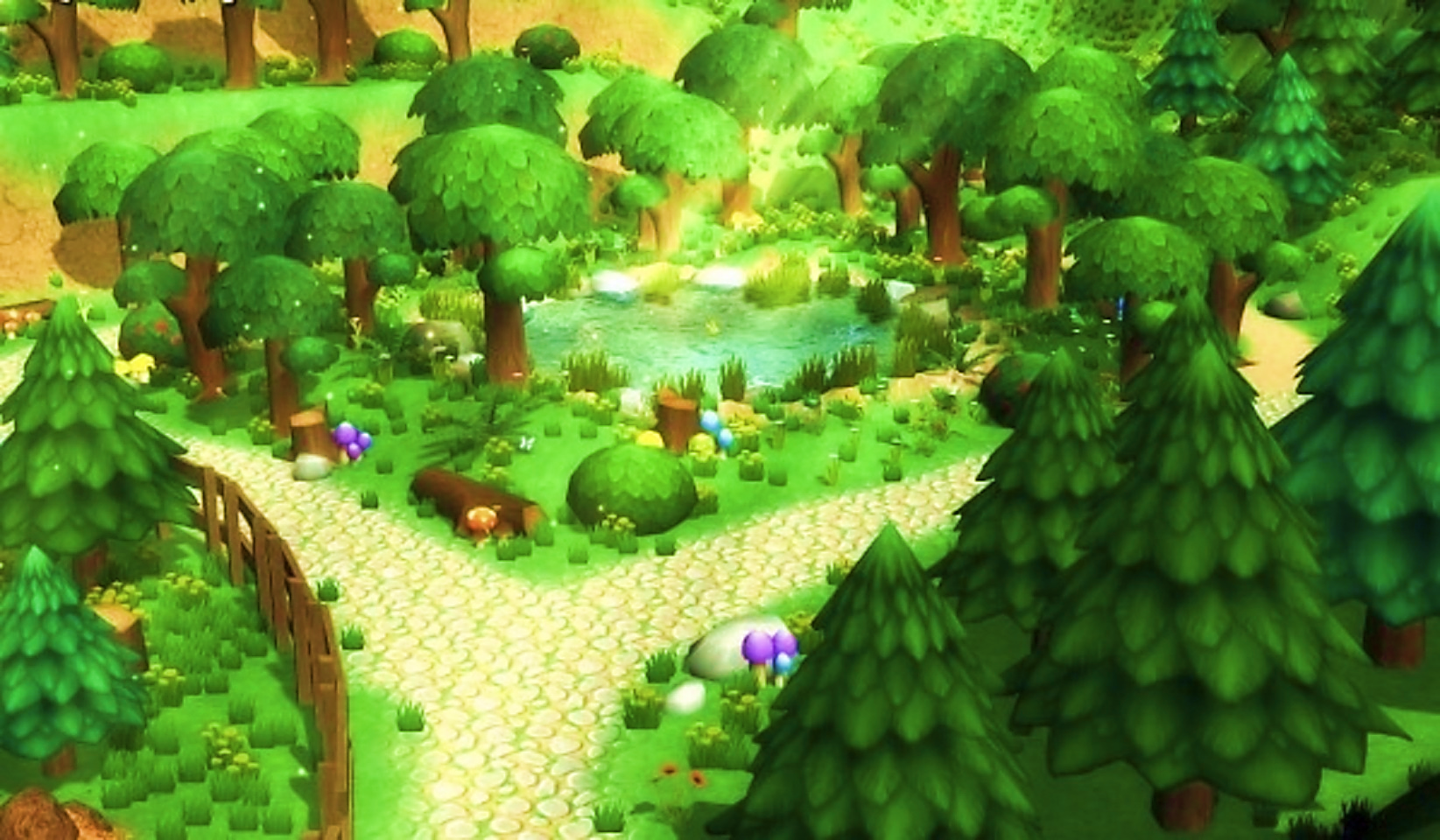 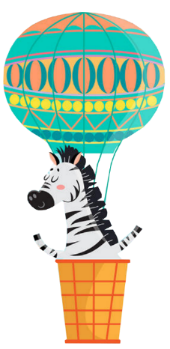 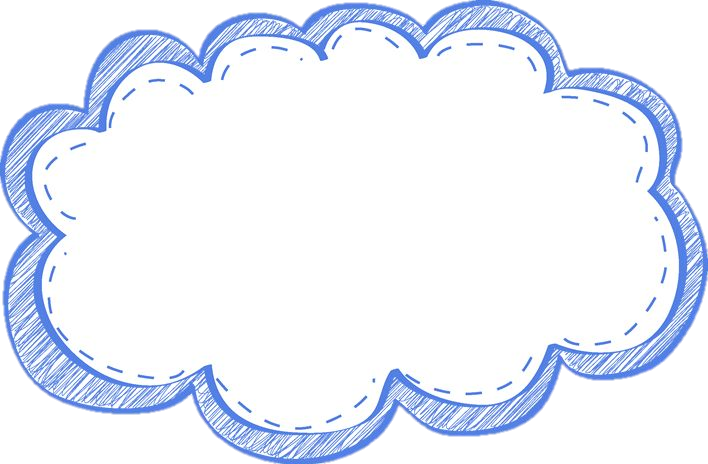 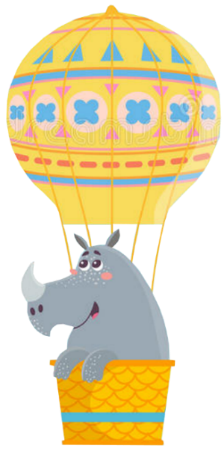 BAY LÊN NÀO
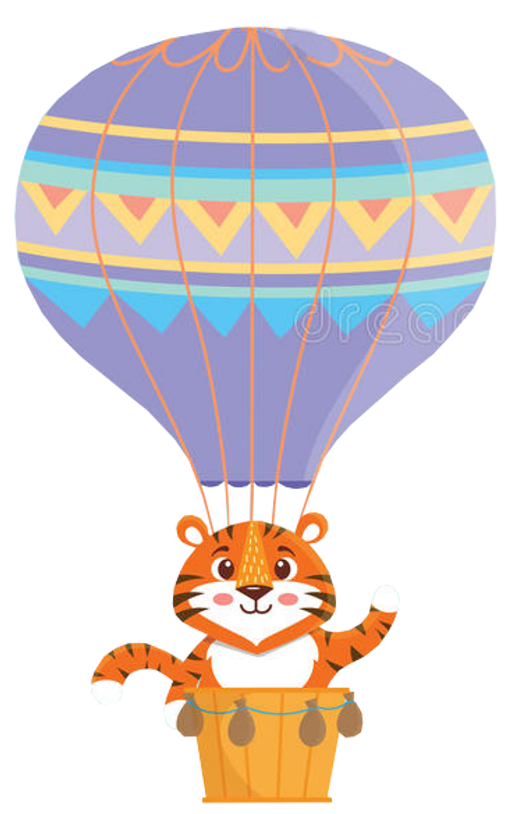 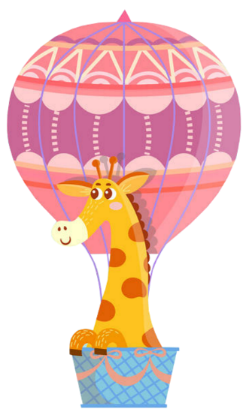 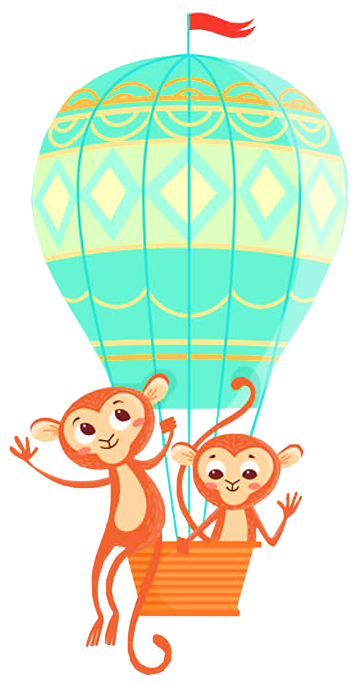 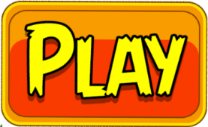 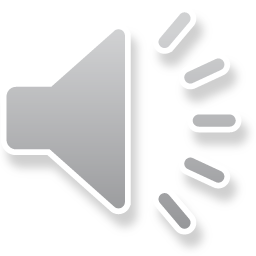 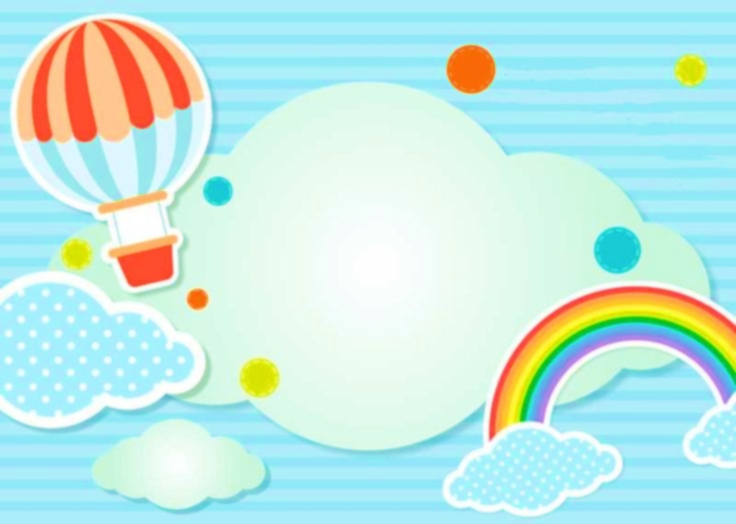 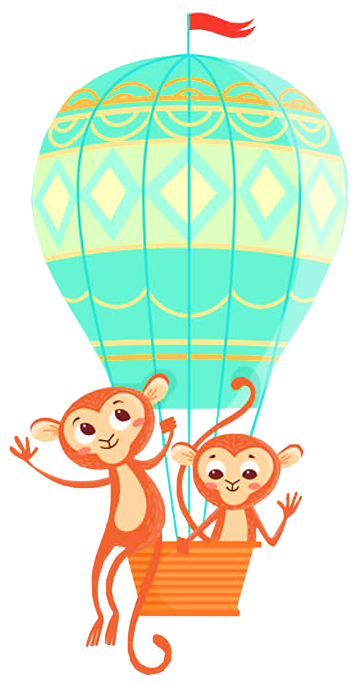 Con giúp các con vật thực hiện ước mơ bay lên bầu trời cao bằng cách đọc đúng tất cả các âm, tiếng, từ , câu sau.
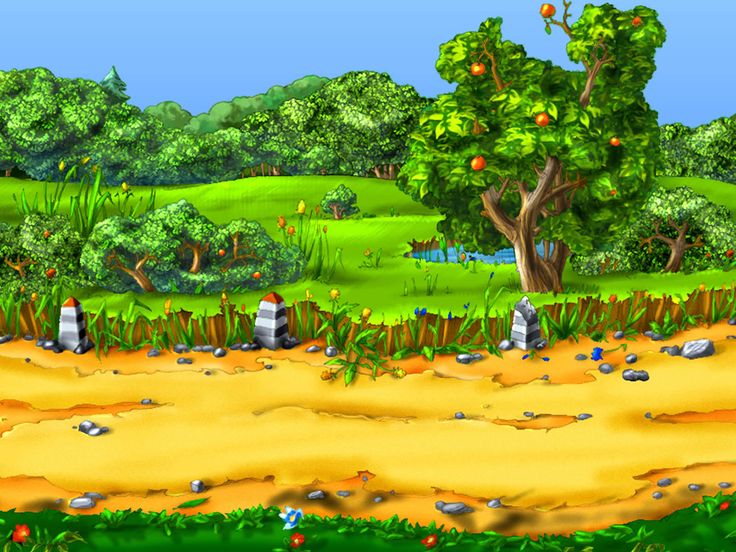 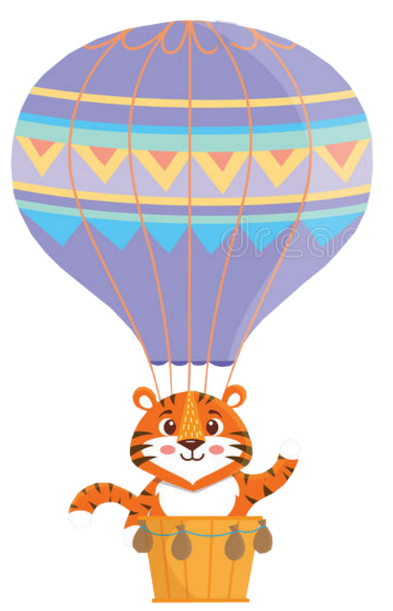 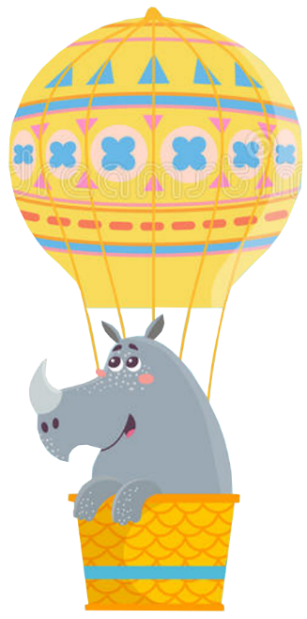 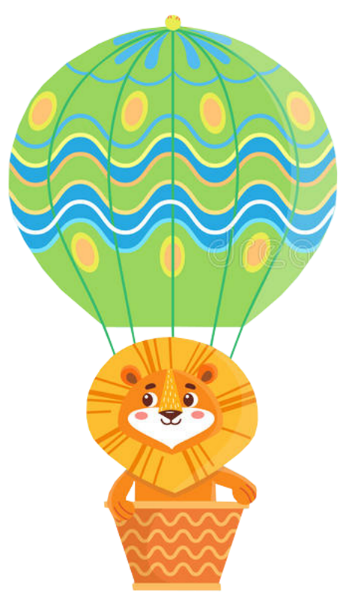 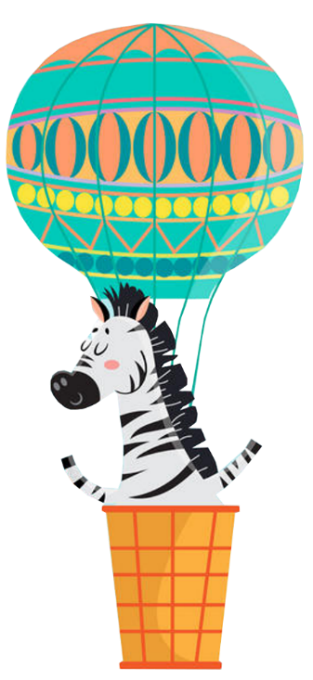 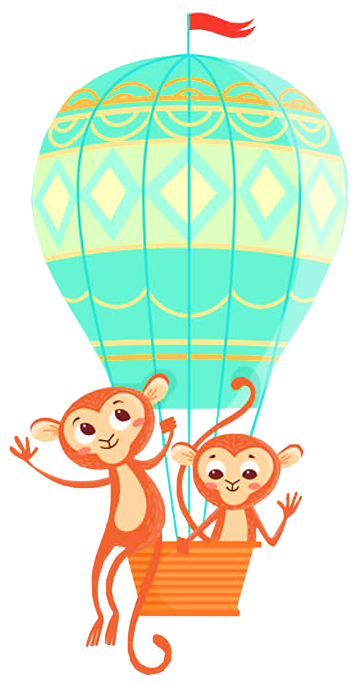 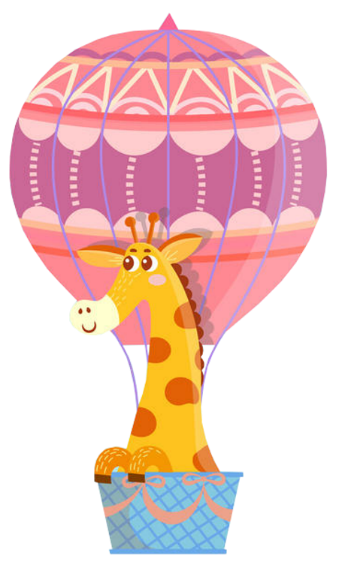 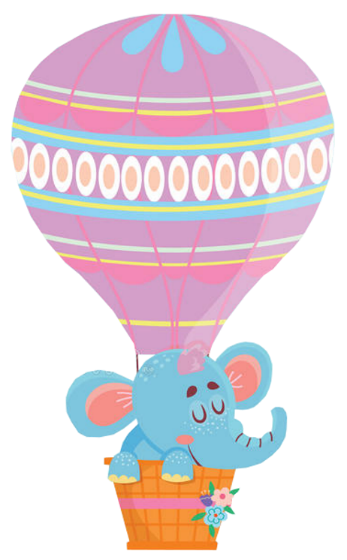 huỳnh huỵch
uyu
uyp
uych
tuýp thuốc
uya
khúc khuỷu
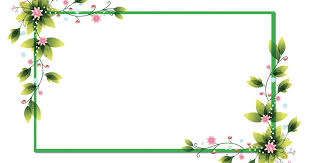 Bài 4: Quạt cho bà ngủ
Thứ   ngày tháng nămTiếng ViệtBài 4: Quạt cho bà ngủ
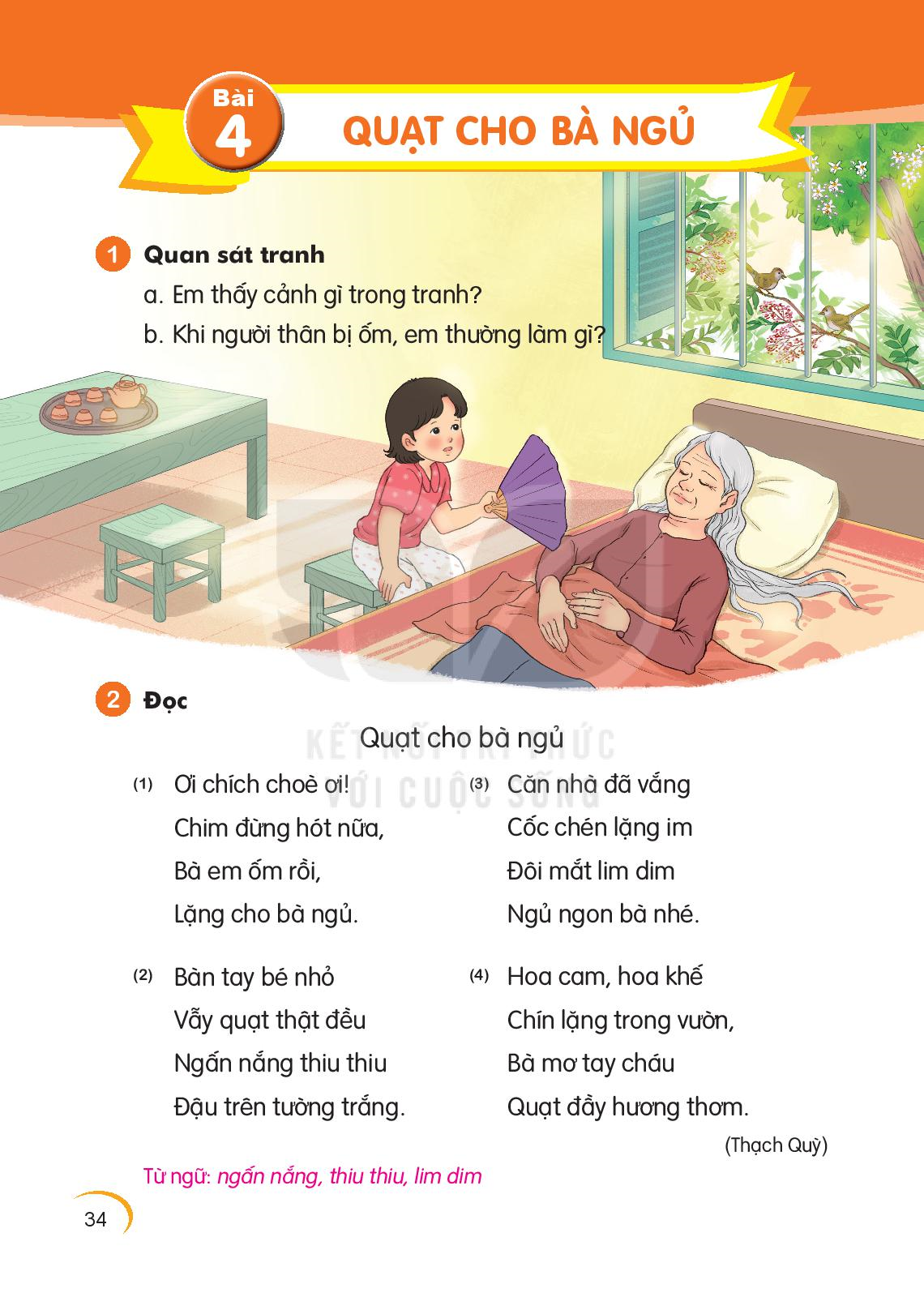 1. Khởi động
Em bé đang chăm sóc bà bị ốm
Thứ   ngày tháng nămTiếng ViệtBài 4: Quạt cho bà ngủ
2. Đọc
lim dim
ngấn nắng
thiu thiu
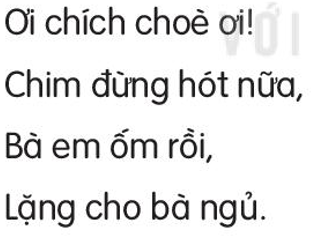 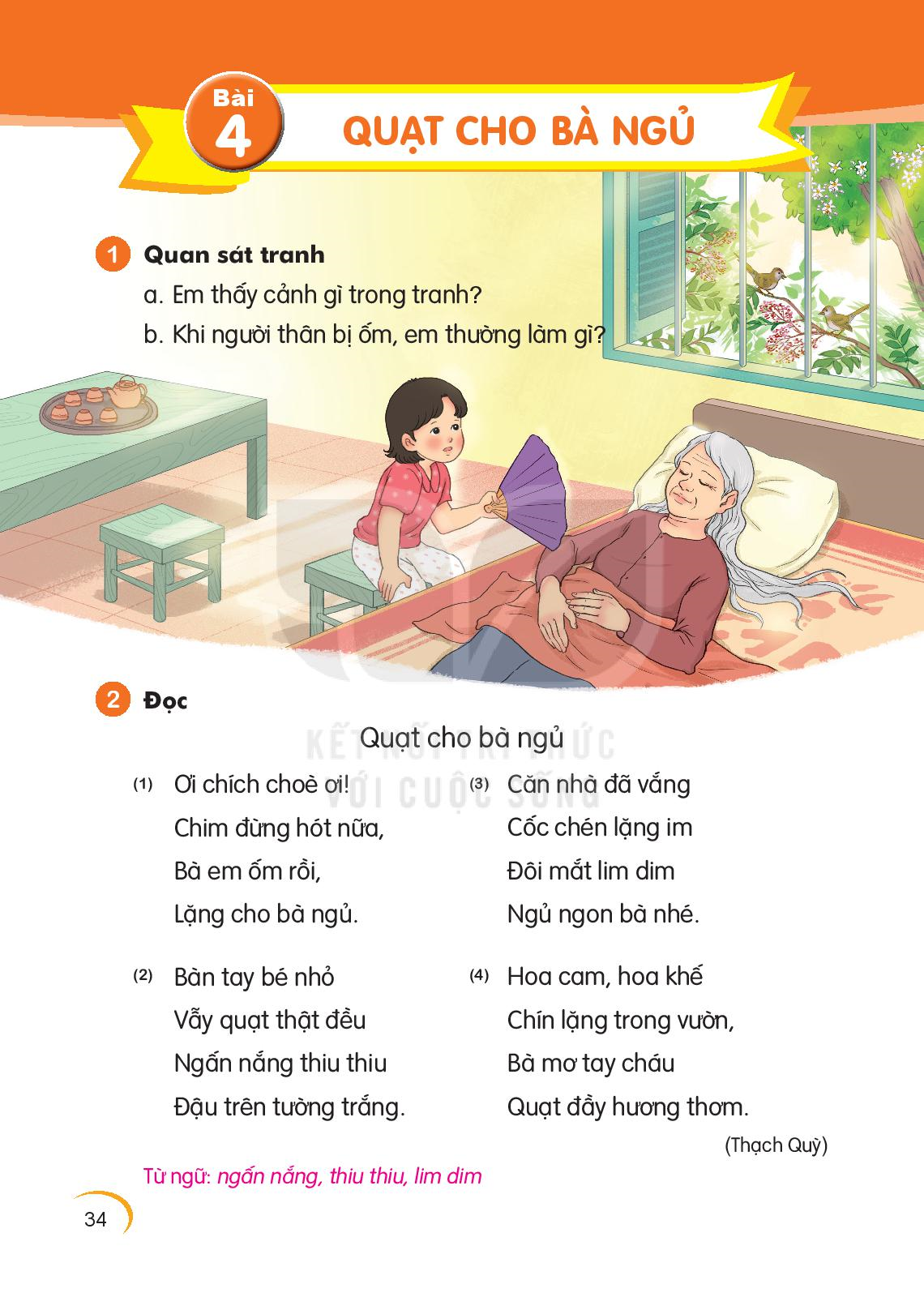 Thứ   ngày tháng nămTiếng ViệtBài 4: Quạt cho bà ngủ
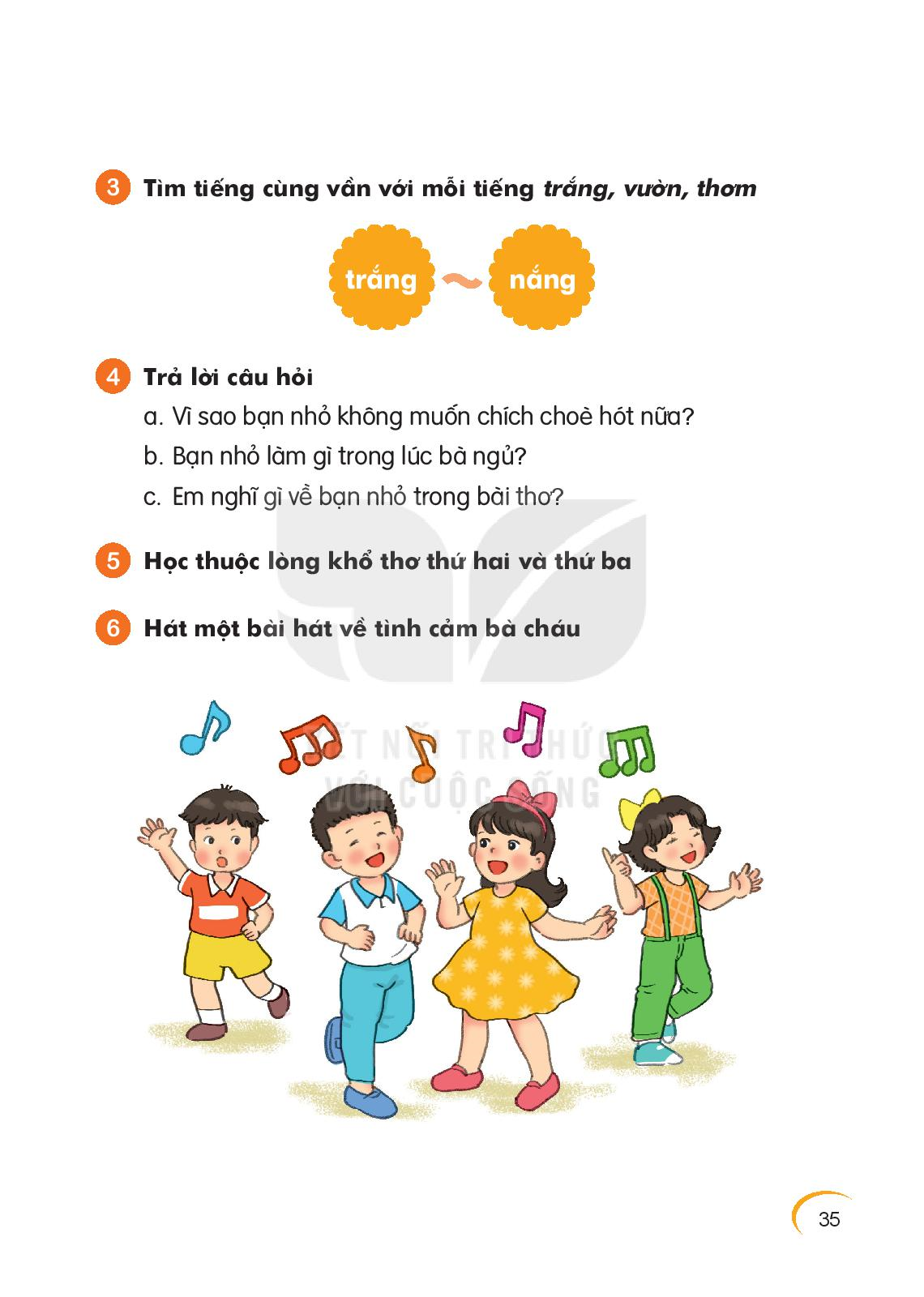 vườn
thơm
lươn
rơm
Thứ   ngày tháng nămTiếng ViệtBài 4: Quạt cho bà ngủ
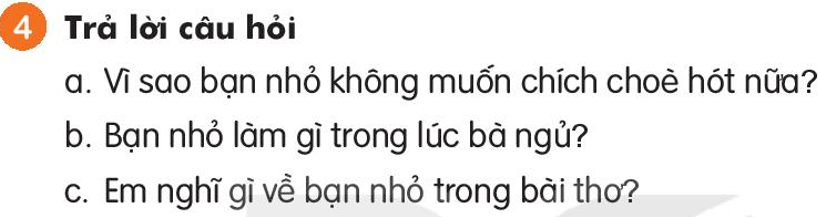 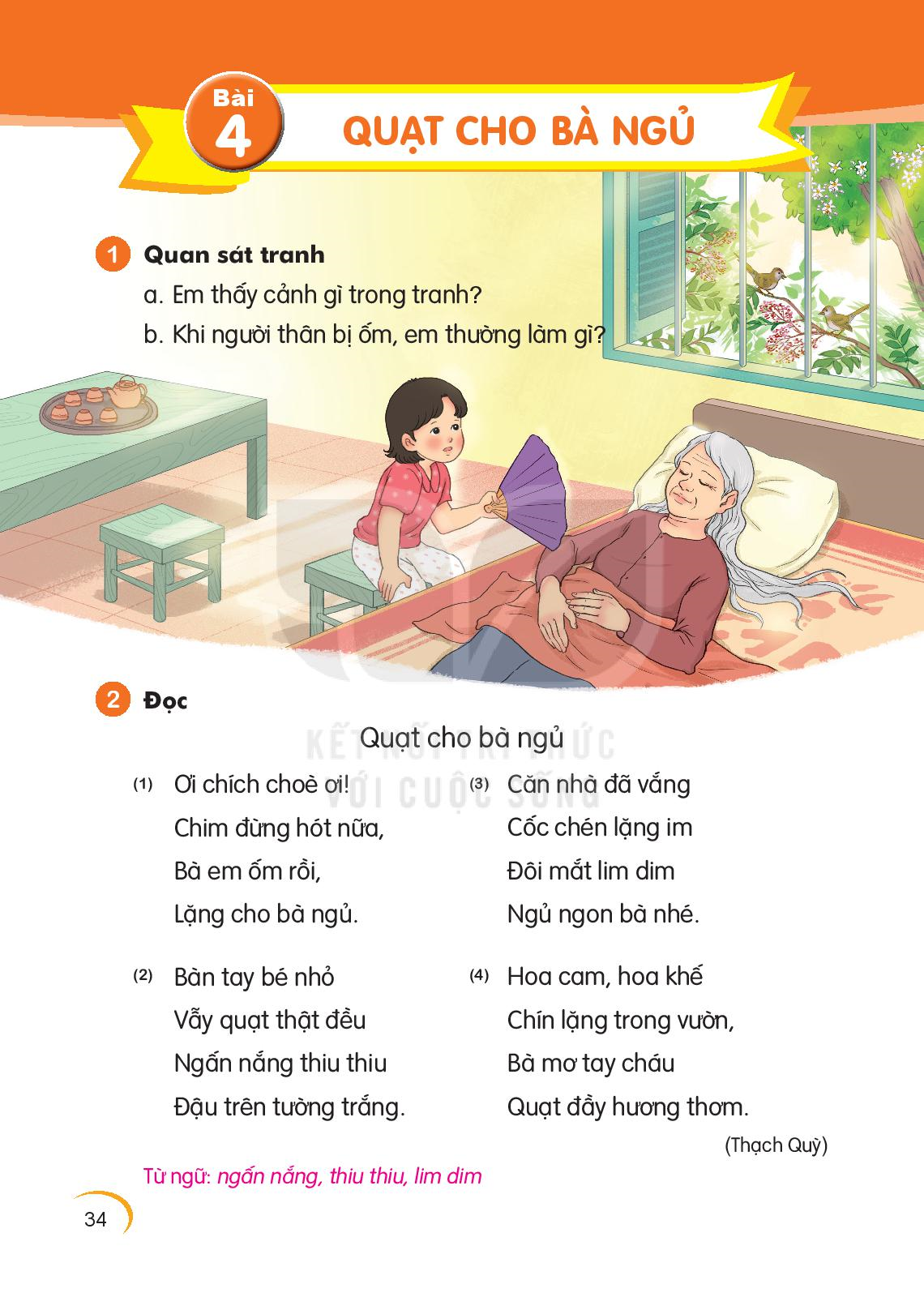 a. Vì bà bị ốm cần yên tĩnh để ngủ 
b. Quạt cho bà ngủ
c. Bạn nhỏ thật là đáng yêu
Thứ   ngày tháng nămTiếng ViệtBài 4: Quạt cho bà ngủ
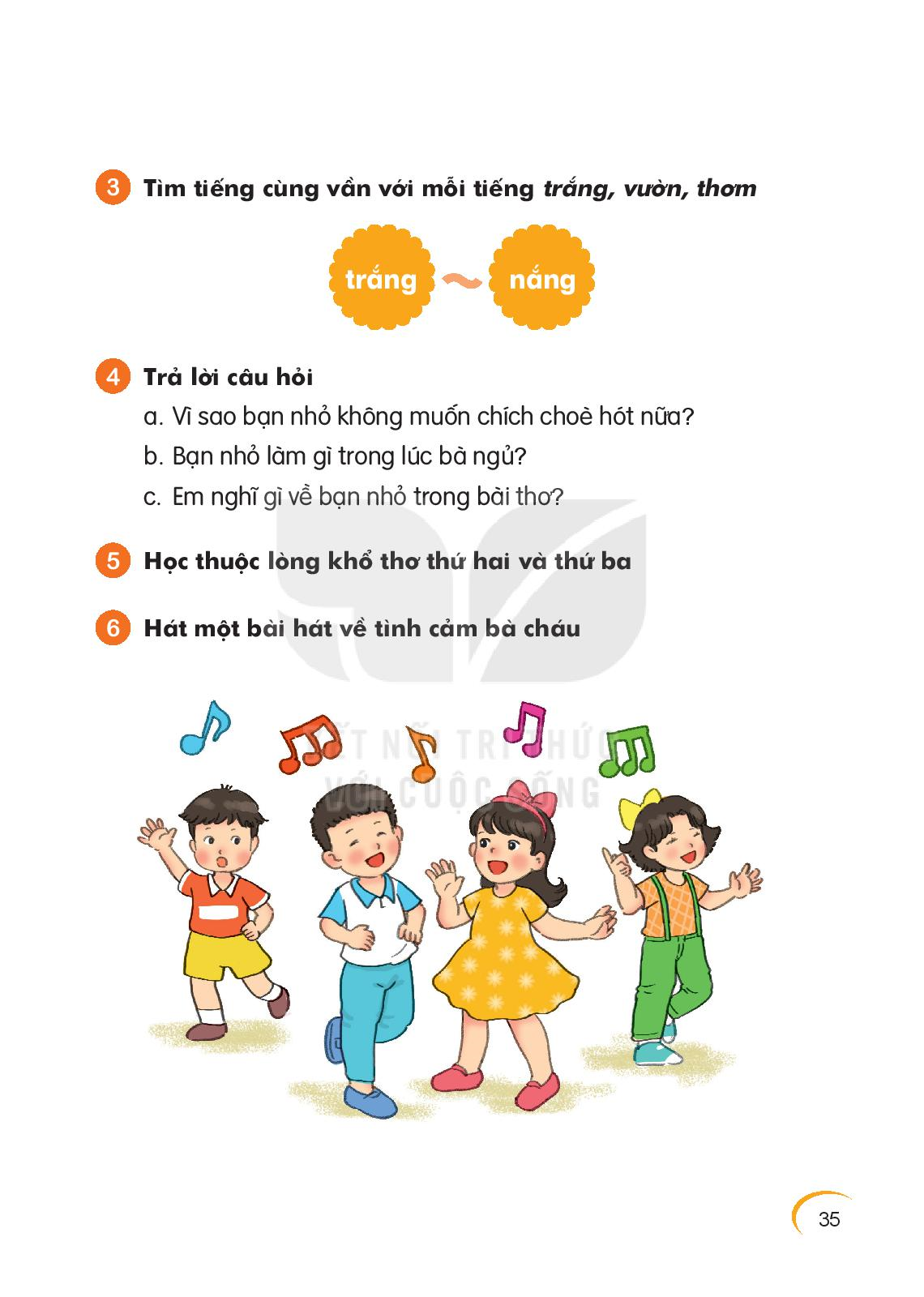 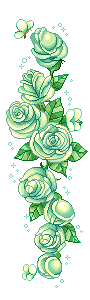 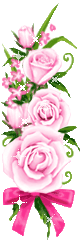 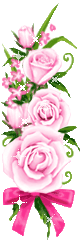 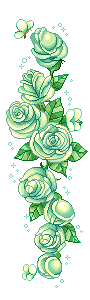 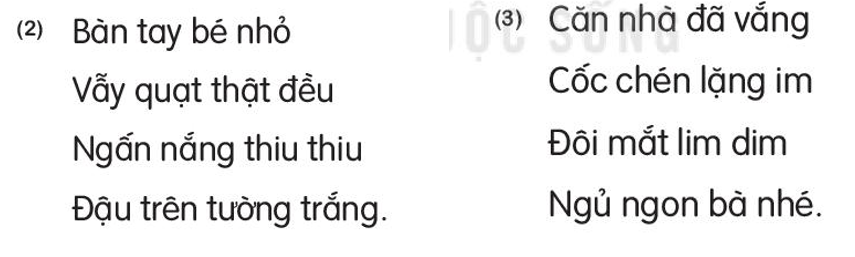 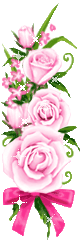 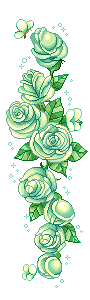 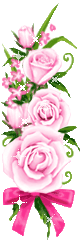 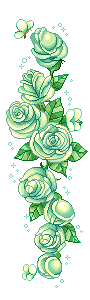 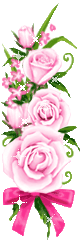 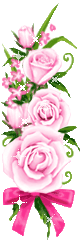 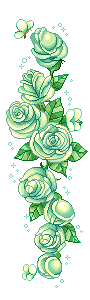 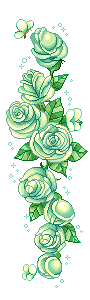 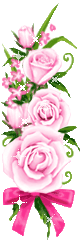 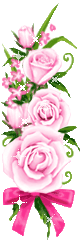 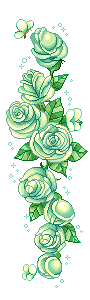 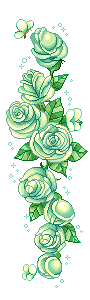 Thứ   ngày tháng nămTiếng ViệtBài 4: Quạt cho bà ngủ
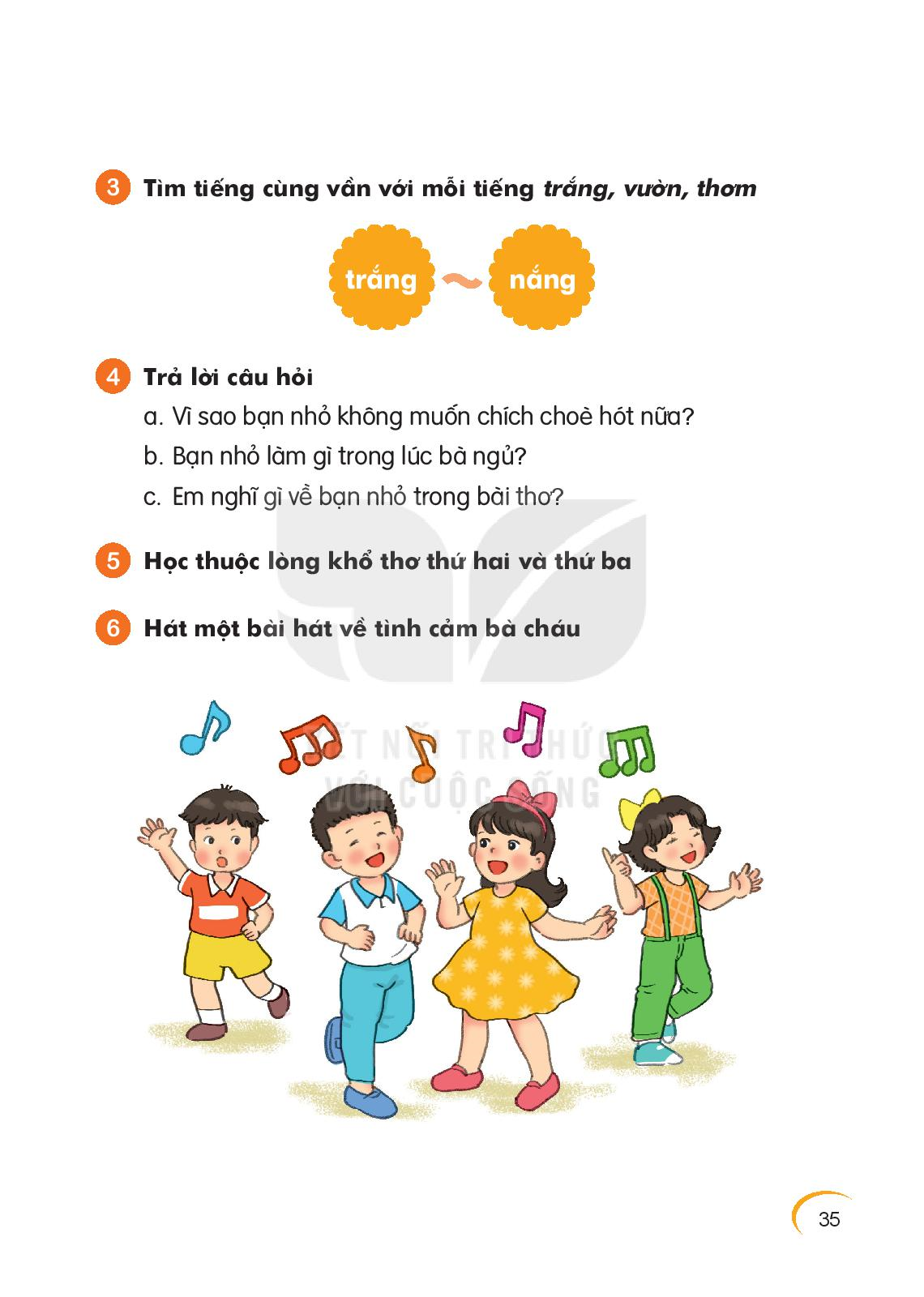